Областное  государственное  казённое образовательное  учреждение  для обучающихся, воспитанников с ограниченными возможностями здоровья «Специальная (коррекционная) общеобразовательная школа-интернат  № 87 1 вида»
Психологические основы профориентационной работы с учащимися, имеющими нарушения слуха как компонент учебно-воспитательной деятельности.
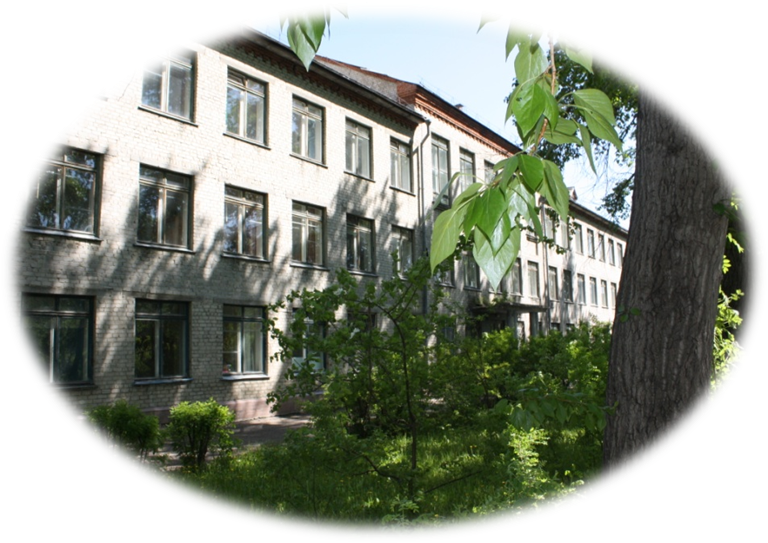 Основной целью профориентационной работы с неслышащими учащимися является развитие у них активного отношения к себе, своим возможностям в связи с осознанием важности и необходимости самоопределения и активного отношения к ситуации выбора профессии, основанного на осознании своих желаний и возможностей.
психолого-педагогические задачи:
расширение знаний учащихся о мире профессий, а также формирование умения ориентироваться в этих знаниях;
• определение структуры наиболее развитых способностей учащихся с недостатками слуха с целью последующей оценки пригодности и склонности к определенной профессии, прогнозирования возможных мер содействия в приобретении будущей профессии;
• формирование у учащихся адекватного понимания своих собственных психологических особенностей, способностей и возможностей;
• выработка умений: соотносить собственные индивидуальные способности с ситуацией выбора профессии и требованиями выбираемой профессии; сопоставлять выбор с ситуацией на рынке труда; оценивать возможности получения профессии и дальнейшего образования;
• формирование чувства ответственности за свои действия и решения.
Условия осознанного выбора профессии:
• информированность о многообразии мира профессий;

• знание общественных потребностей в определенных специалистах в конкретном регионе;
 
• адекватное представление о себе и своих возможностях;
 
• наличие реальных жизненных и профессиональных планов.
Тест «Самооценка психических состояний»  
«Методика выявления стержневых черт характера»
«Карта интересов»
«Предпочтительные виды профессиональной деятельности»
 «Дифференциально-диагностический опросник»
Методика «На распутье»
Анкета «Моя будущая профессия»
В процессе наблюдений выявляется:
• какие области знаний и труда больше всего интересуют ученика;
 
• каковы успехи в овладении практическими трудовыми действиями, содержанием учебных предметов, в дополнительном образовании;
 
• какие профессии интересуют;
 
• чем рекомендуют заниматься родители.
Программа «Мой выбор»
Первый блок программы направлен на формирование коммуникативных умений и представлен в виде коммуникативных игр (с 1 по 9 занятие)
Второй блок представлен профориентационными играми, которые помогают сформировать у учащихся осознание типичного и специфического в выборе профессии ( с 10 по 20 занятие)
Третий блок представлен комплексными занятиями, которые   содействуют в определении профессиональных интересов и склонностей, развитию умения выделять ПВК. 
Тренинги: «Время выбирает нас» Цель: Формирование готовности учащихся самостоятельно планировать и реализовывать перспективы профессионального развития.
«На пороге взрослой жизни» Цель: Активизация процесса формирования психологической готовности подростков к профессиональному самоопределению.
«Остров радости и Успеха» Цель:  оcознание  условий для повышения мотивации успешности подростков.
При выборе профессии для глухих и слабослышащих учащихся необходимо учитывать:
• возможность организации профессионального обучения в школе. Иногда сложность оборудования не позволяет организовать подобное обучение в школьных условиях;
 
• производственное окружение школы и степень востребованности тех или иных специальностей в данном регионе;
 
• необходимость и возможность соединения физического и умственного труда в ходе производственного обучения;
 
• профессиональные интересы неслышащих школьников;
• перспективы дальнейшего развития определенной специальности в условиях технического прогресса.
Трудовое обучение по профилям:
Швейное дело





Столярное дело
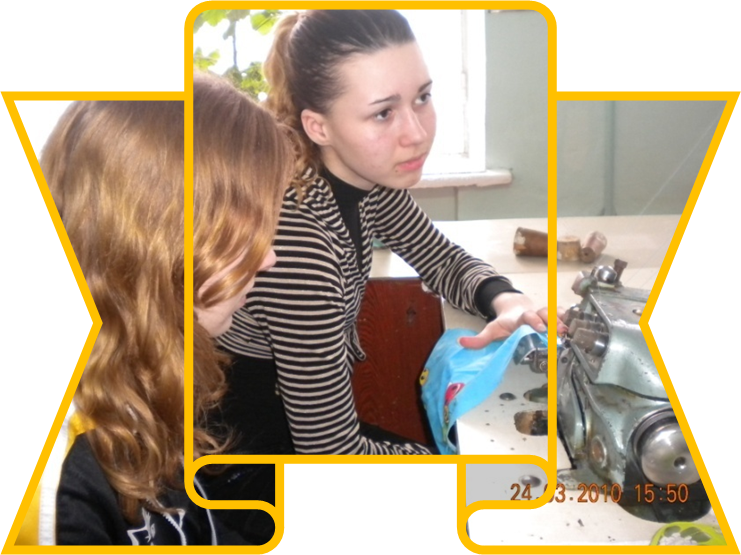 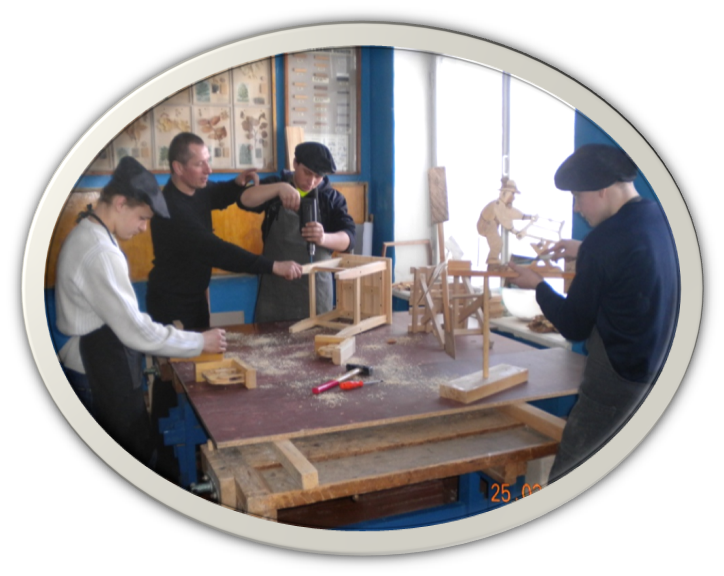 Обучение по программе «Пользователь компьютера»
«Рисование на компьютере»
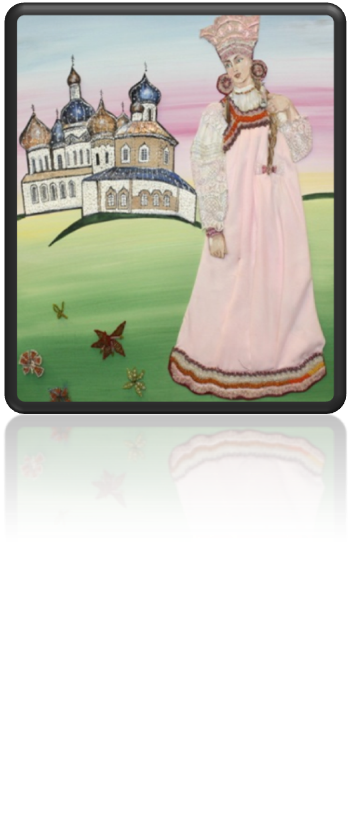 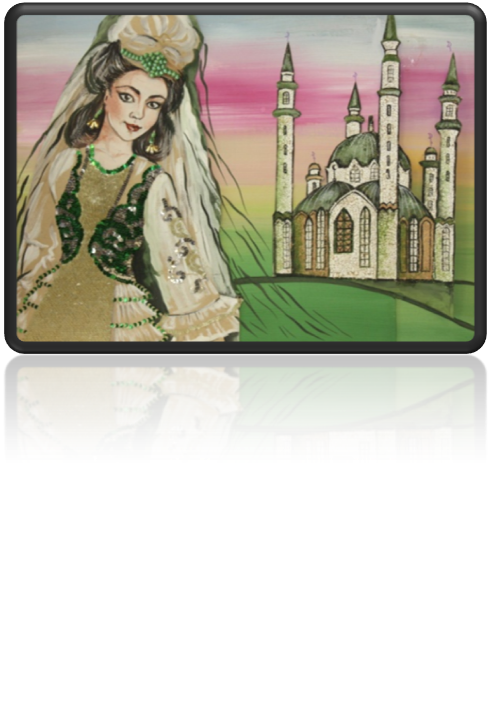 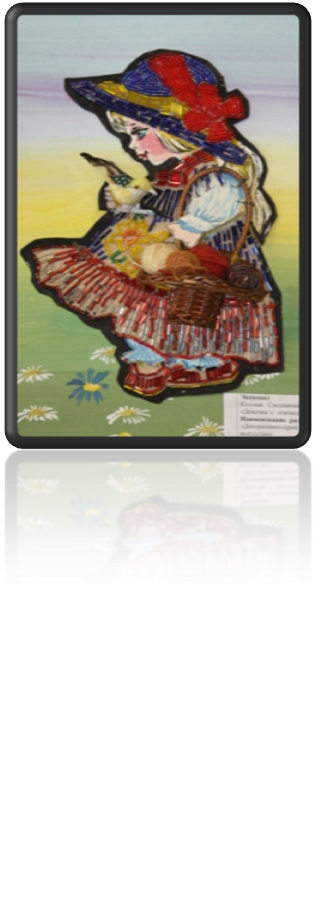 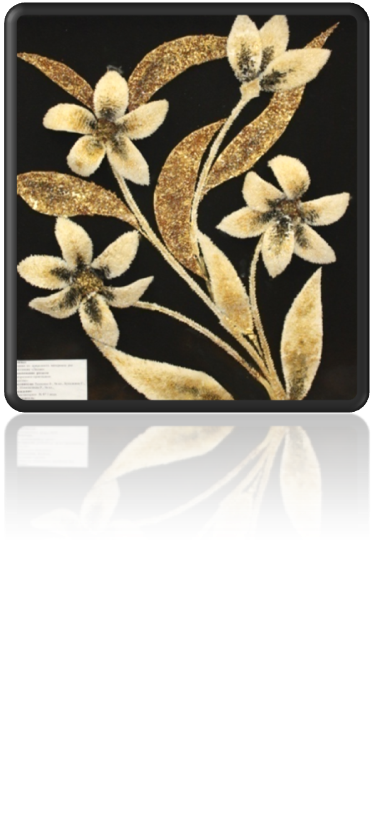 Интеграция со слышащими на базе учебных заведений
Муниципальный учебный комбинат. Дополнительные занятия по профессиям швея-мотористка, столяр (строительный), получение квалификационного разряда;
Ульяновский фармацевтический колледж. Занятия в подготовительных группах  по профессии «лабораторная  диагностика»;
УлГУ, факультет адаптивной физкультуры  (организация  педпрактики  студентов,  совместные  спортивные  праздники);
Димитровградское ПТУ для инвалидов  (закройщик,  швея,  вязаль-щица  трикотажных  изделий) – дни  открытых  дверей,  совместные  праздники,  выставки  изделий,  демонстрации  моделей  и  т.п.);
Структура психологической готовности
1. Когнитивный (информированность) 
2. Мотивационно-ценностный 
3. Деятельностный (практический)
Критериями результативности профориентационной работы
1) сформировавшееся решение учащегося о выборе профессии;
 2) обоснованность решения, в котором согласованы «хочу», «могу», «есть», «надо»;
 3) удовлетворенность выбором профессии;
 4) уверенность в правильности выбора;
 5) совпадение выбора профессии с рекомендацией педагогов;
 6) реальные достижения и успехи в учебе и работе при освоении избранной профессии;
7) успешная адаптация и профессиональный рост в избранной профессии.
Т
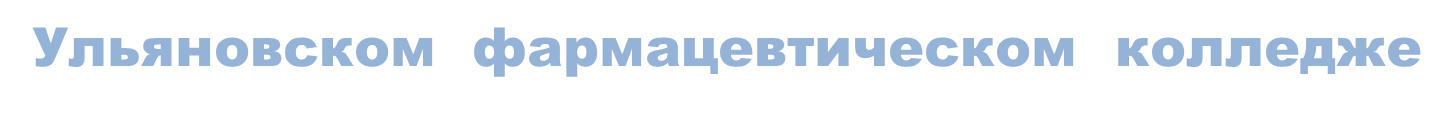 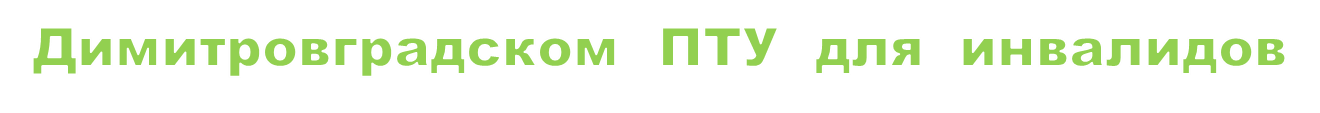 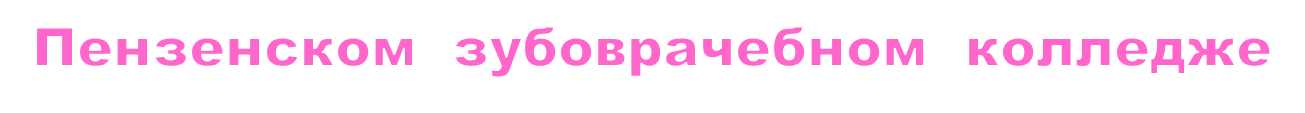 Тульском ПТУ
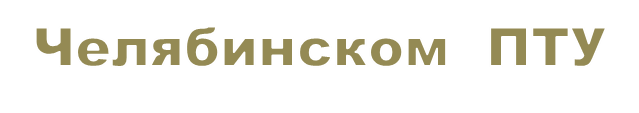 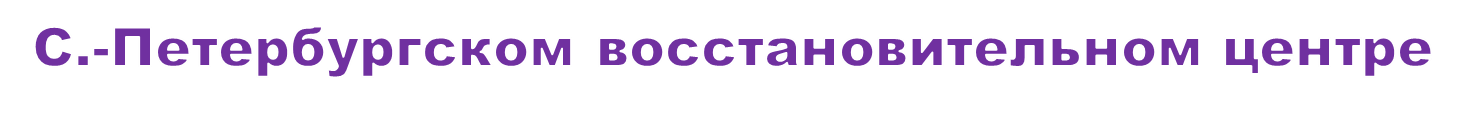 Статистические данные за последние три года
СПАСИБО ЗА ВНИМАНИЕ!